Newton New EBeam Project
January 19, 2021
Site Zoning Overview
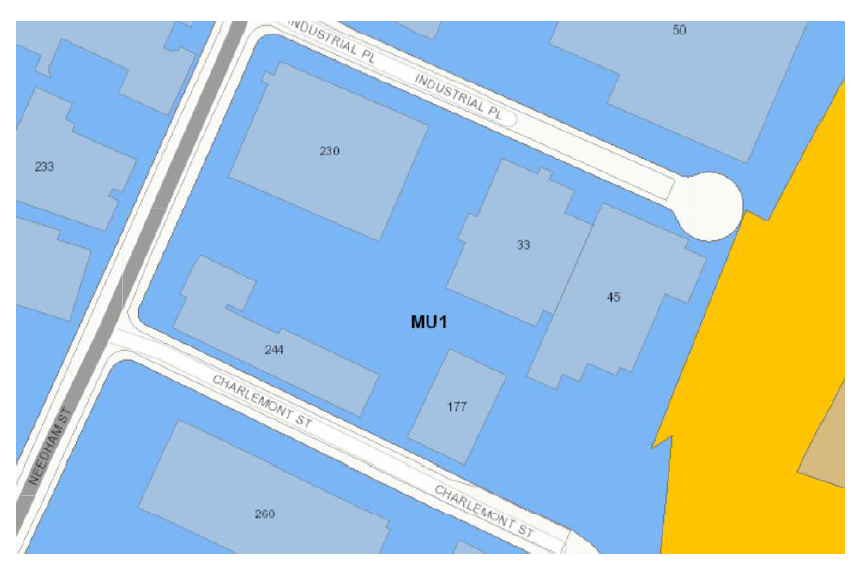 33 Industrial Place
Retail
Proposed Location
2
Site Plan View
Industrial Place
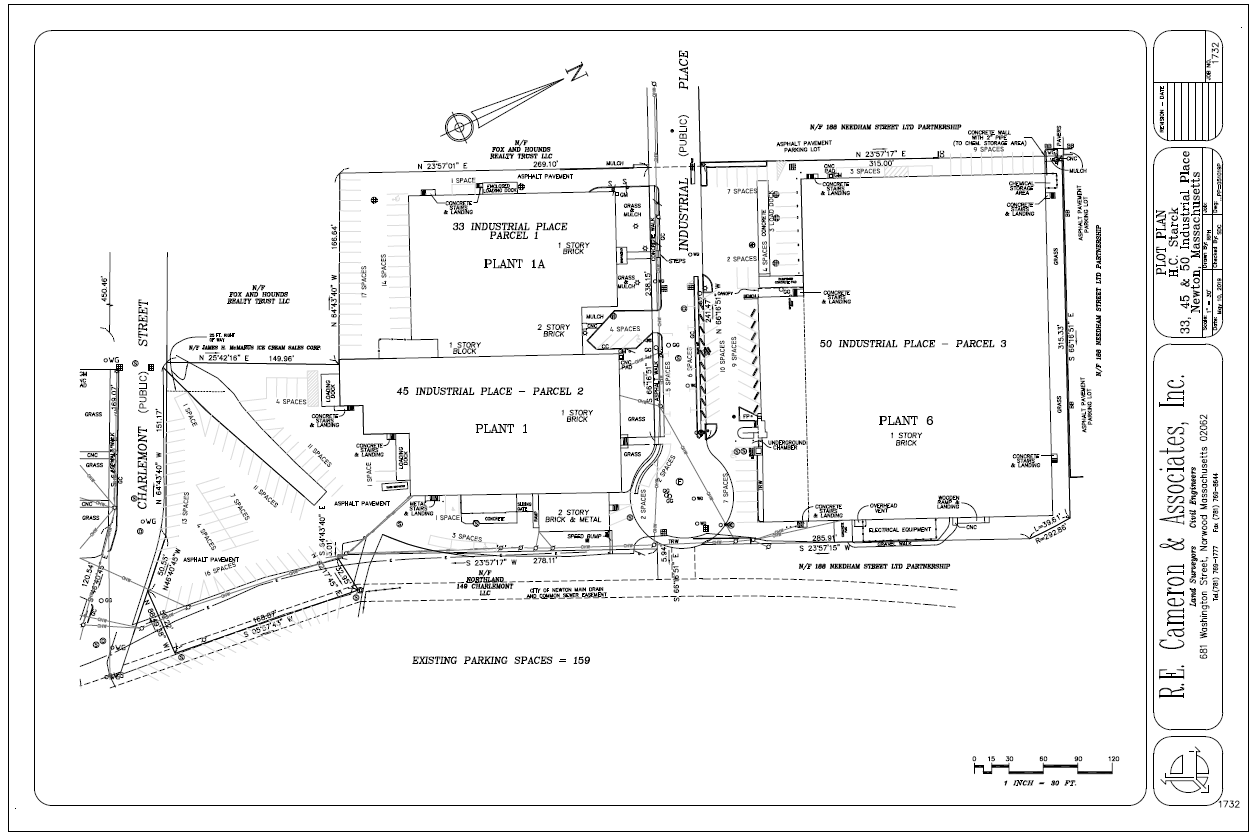 Existing EB1 – 38.7 ft. Height
Proposed 
Location
MATERION SITE PLAN
3
Existing Building Height Analysis
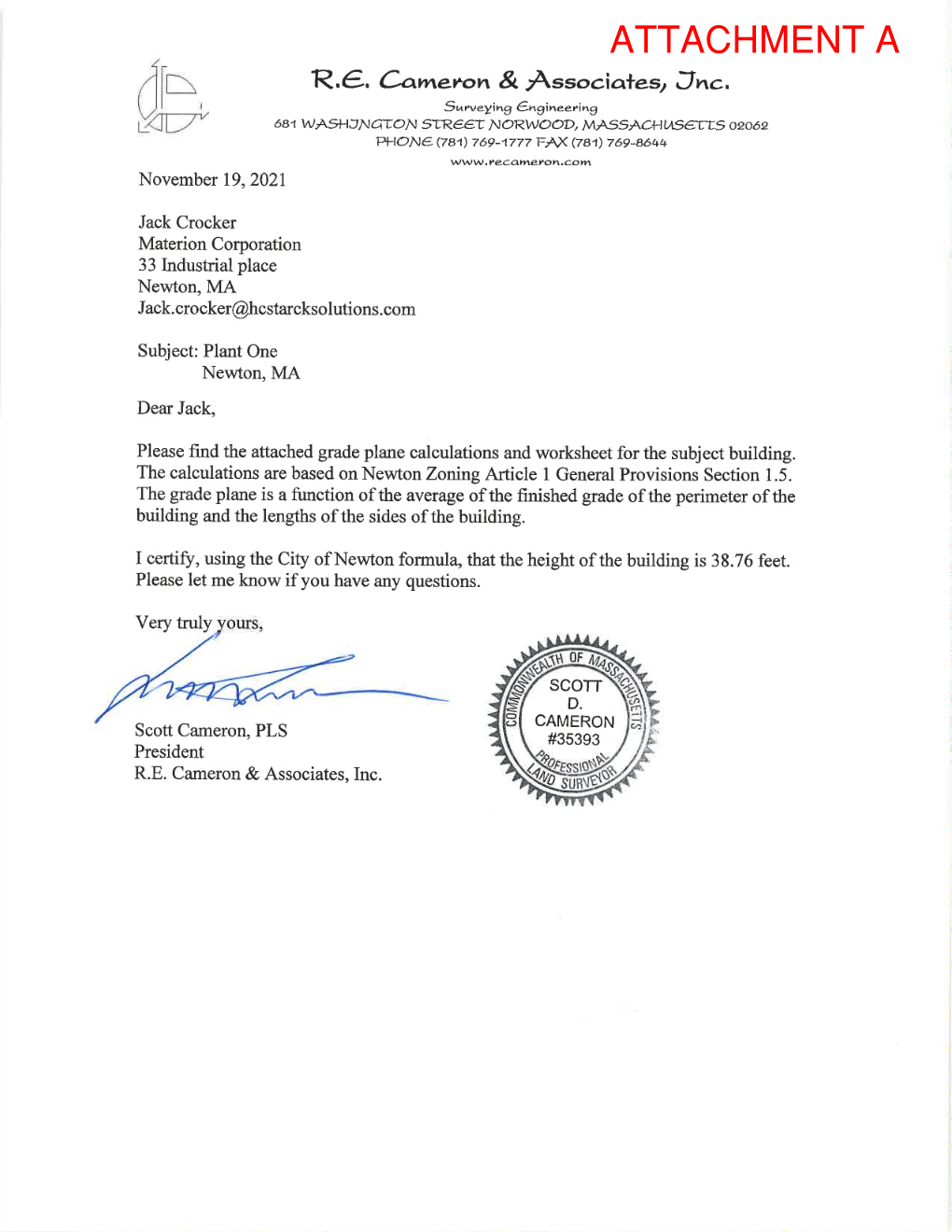 4
Existing Building Height Analysis
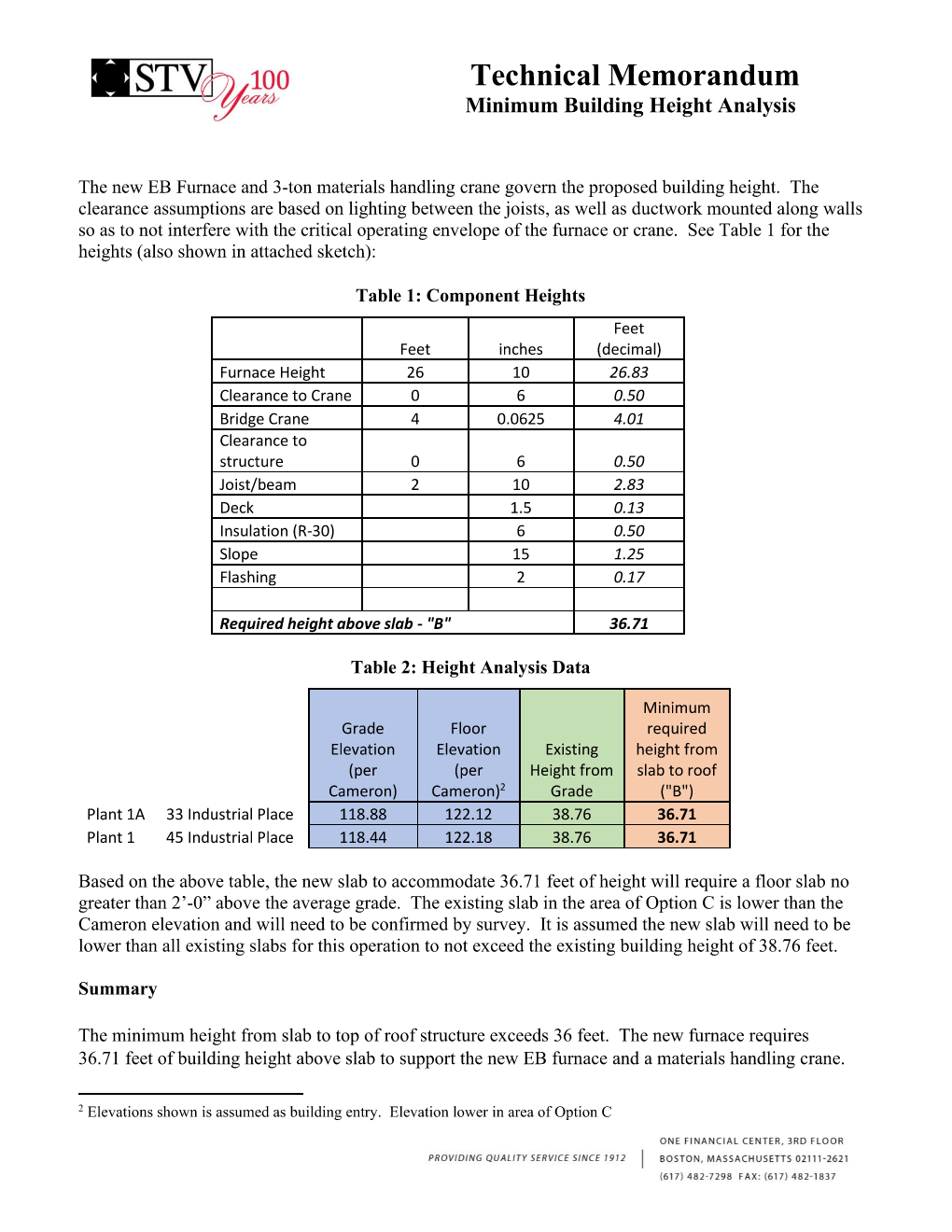 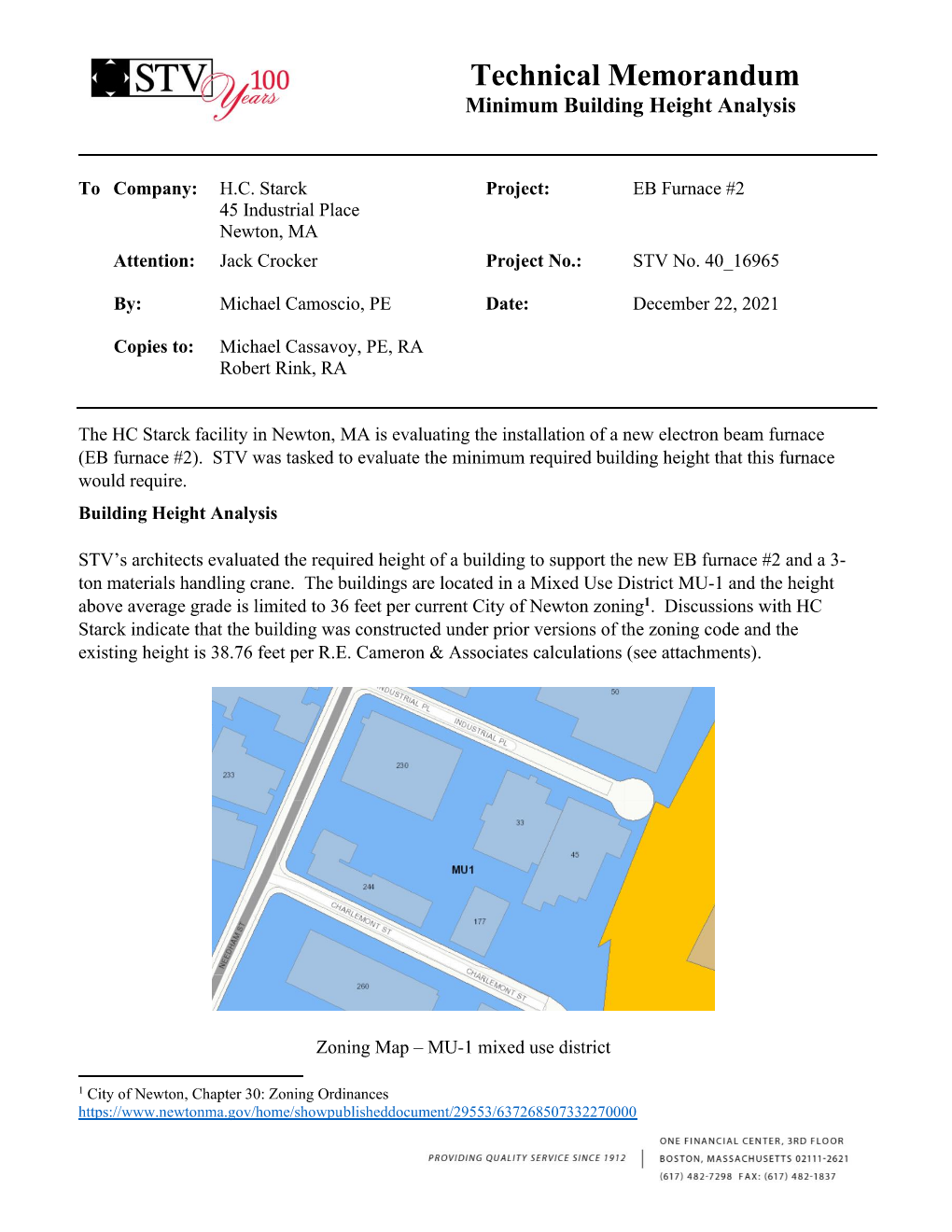 5
EB2 Proposed Location “View From Retail Parking Lot
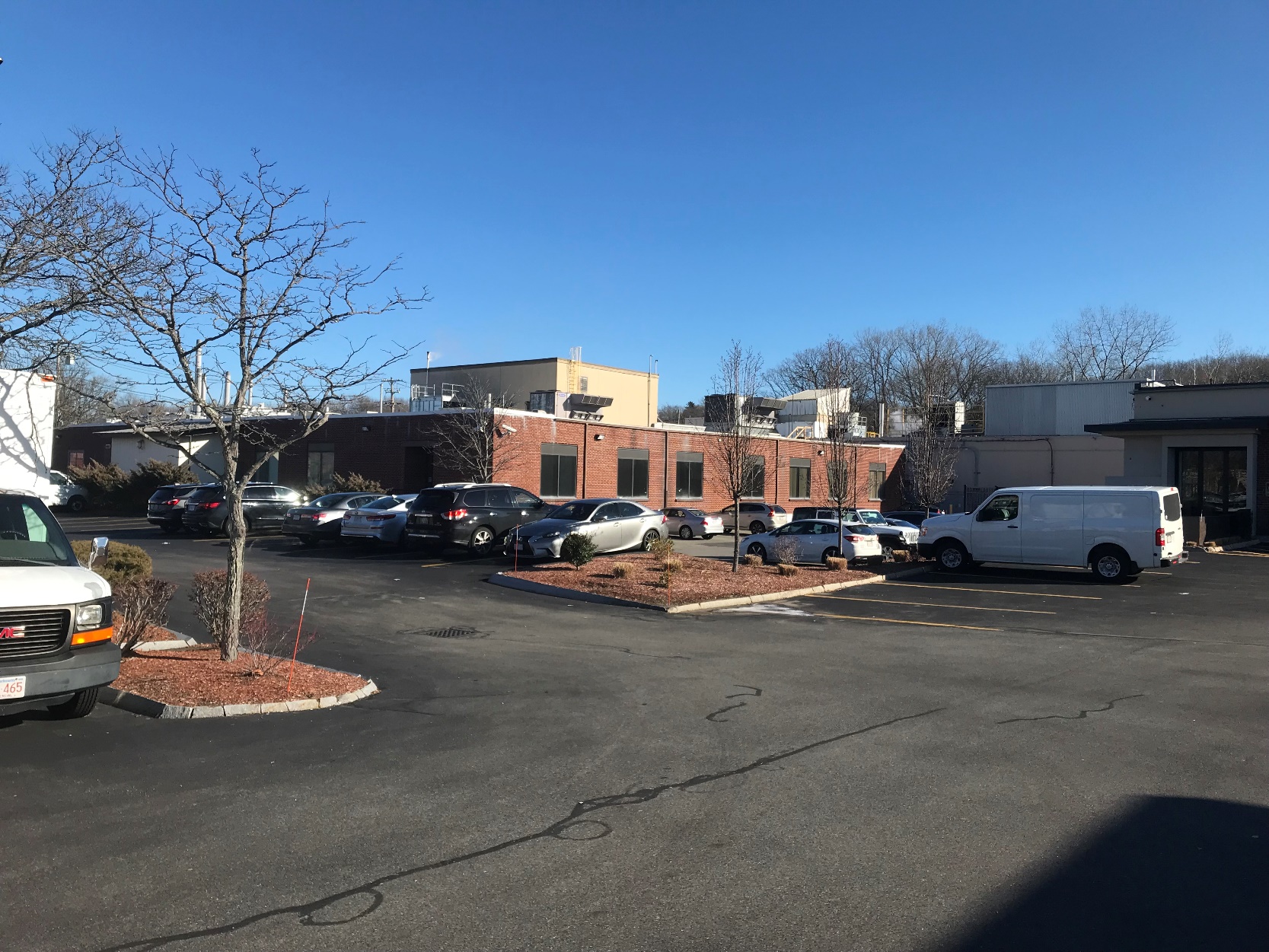 Proposed Location
Plant 1A
6
Proposed Location Newton Site
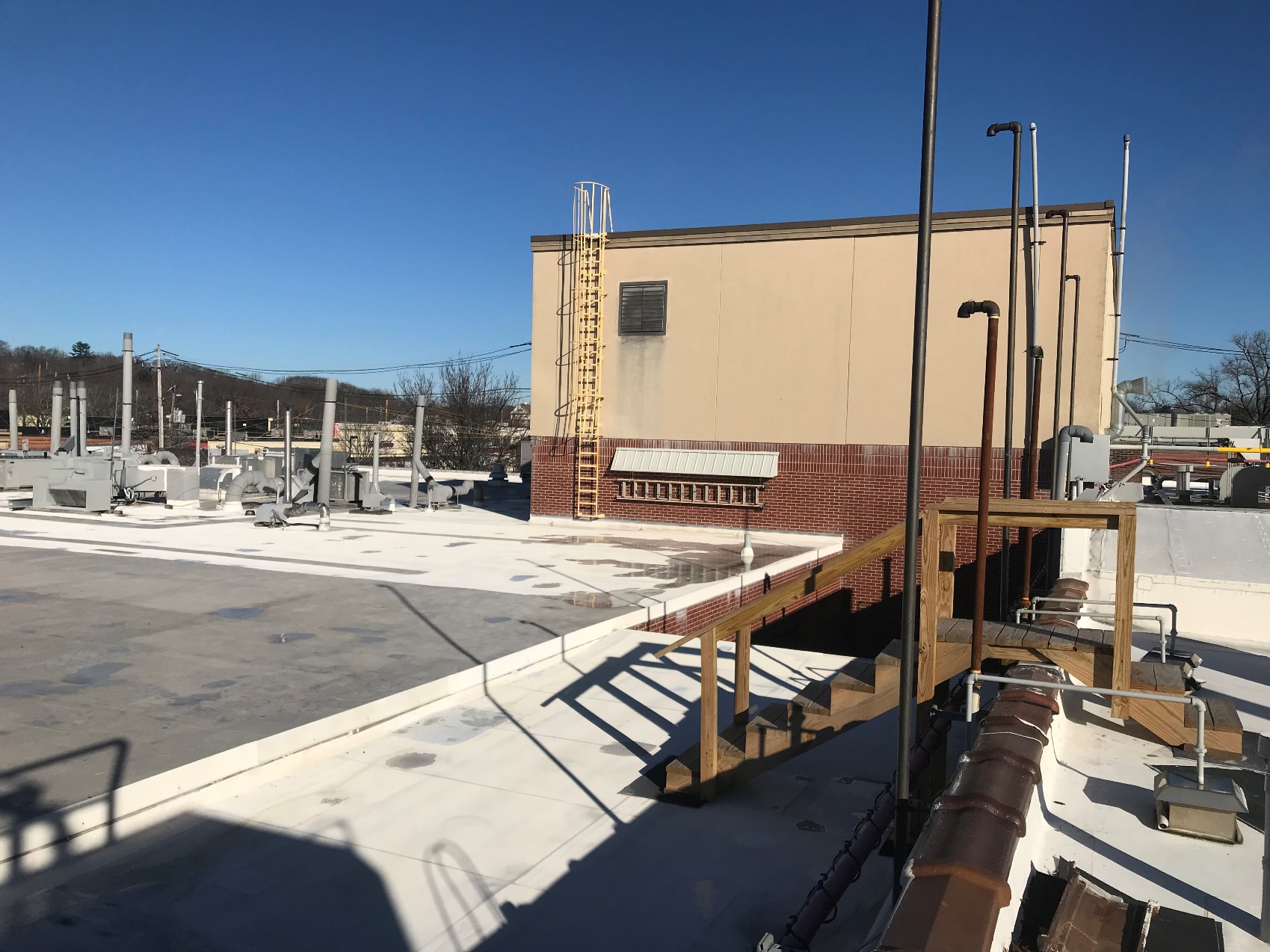 Existing EB1 Building
Roof Height 38.76 ft.
Option “C” 
Proposed Location
7
New EB2 Rendering View From Parking Lot
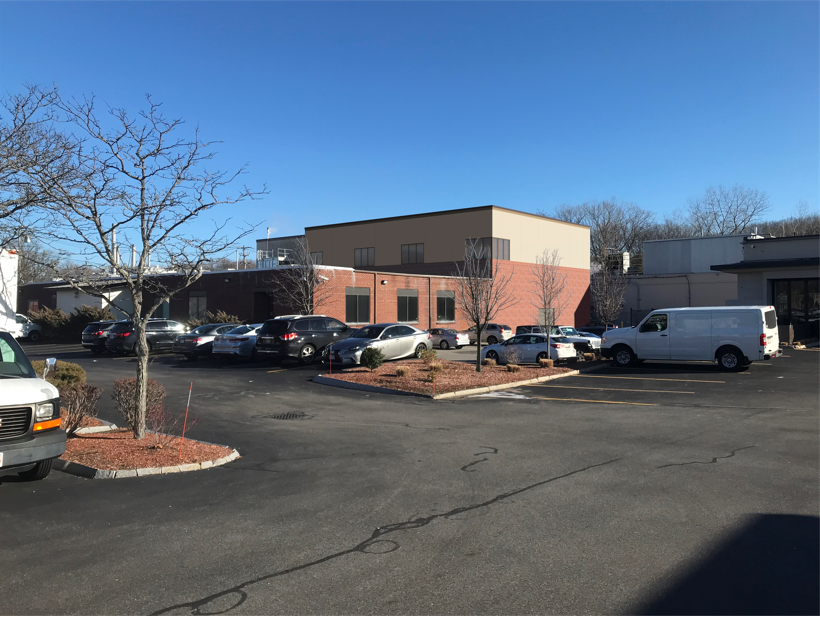 8
Plant 1/6 Parking
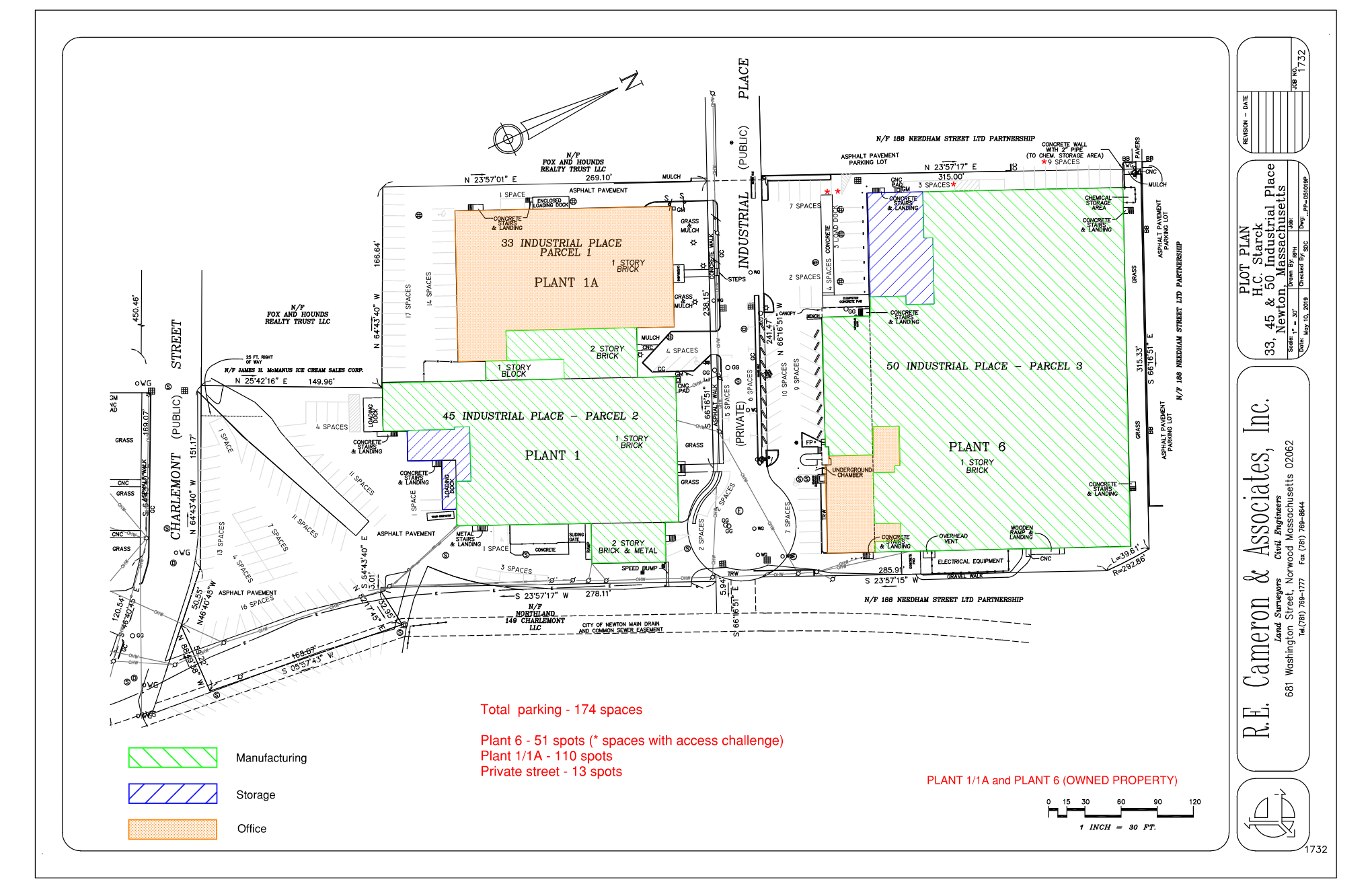 Proposed Location
9
Plant 2/3/4 Parking
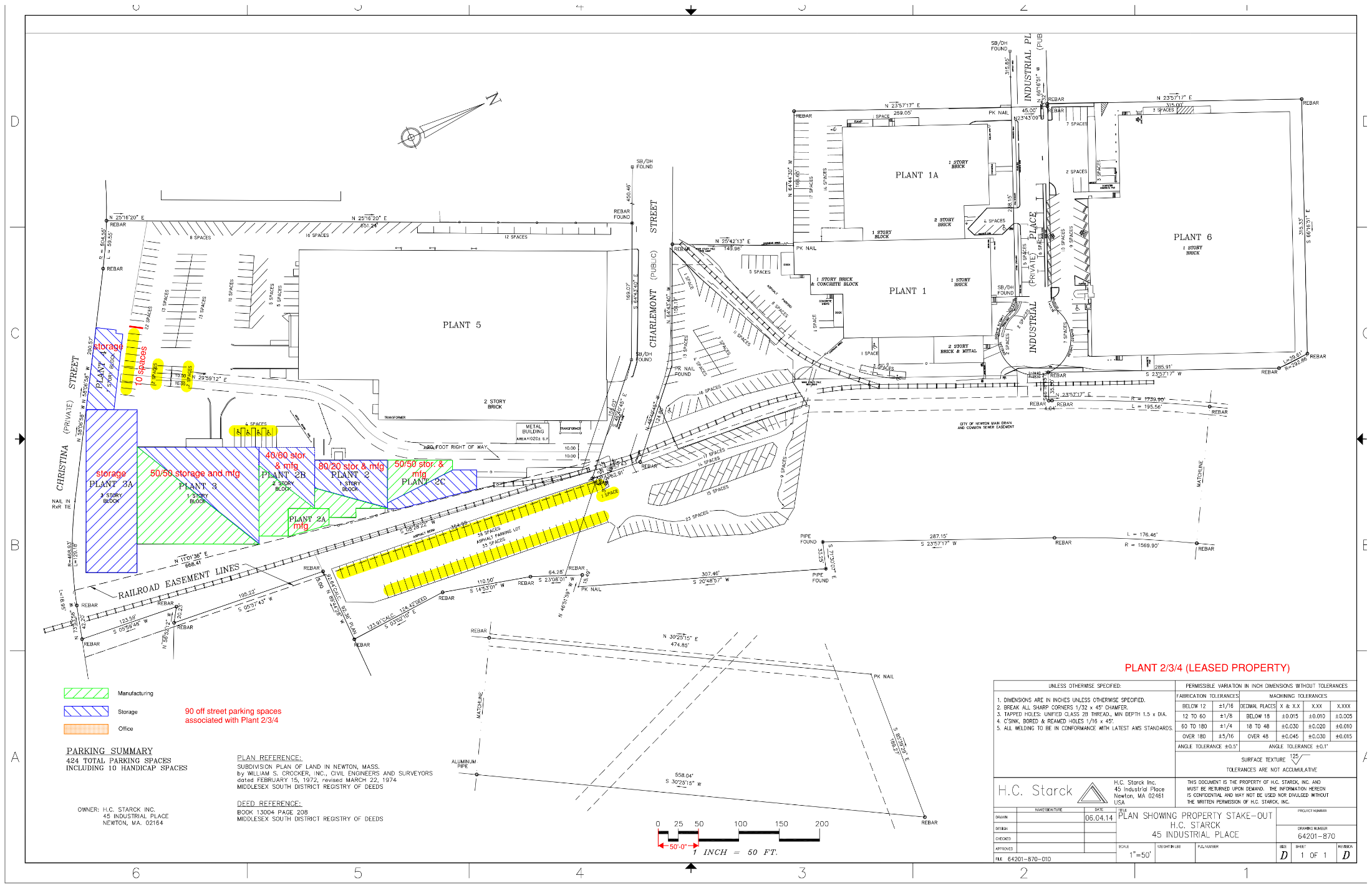 10